Materiálové hospodářství
IV. přednáška
Plán přednášky
Druhy materiálu (pasivní prvky)
Vlastností materiálů 
Balení materiálu
Tvorba manipulačních jednotek
Paletizace a kontejnerizace
Obalové hospodářství
Pasivní prvky
Materiálové prvky,
Obaly
Přepravní prostředky (palety),
Odpad,
Informace.
[Speaker Notes: Pasivní prvky jsou manipulovatelné, přepravované nebo skladovatelné kusy, jednotky nebo zásilky – musí překonat prostor a čas.]
1. Druhy materiálů
Příklady materiálu:  kapaliny
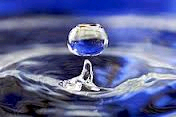 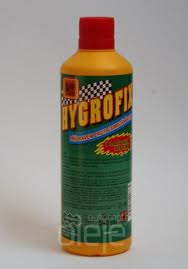 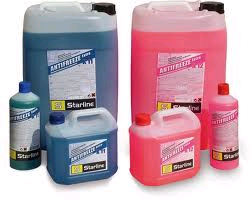 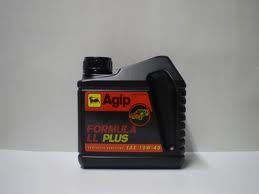 [Speaker Notes: Kapaliny a plyny
Vlastnostmi se zabývá mechanika kapalin a plynů. Z hlediska manipulace jsou důležité zejména tyto vlastnosti:
hustota, stlačitelnost, viskozita, počet složek a jejich hustota, pěnivost, sklon ke srážení a tvoření usazenin, těkavost, teplota tuhnutí a varu, teplota a tlak zkapalnění, agresívnost, hořlavost, výbušnost, radioaktivnost, jedovatost a zvláštní požadavky (přeprava v ochranné atmosféře, při určité teplotě atd.).]
Příklady materiálu:  plyny
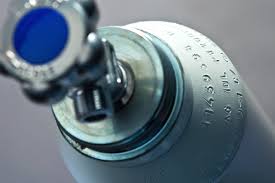 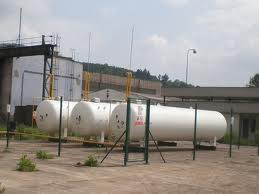 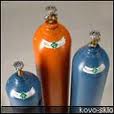 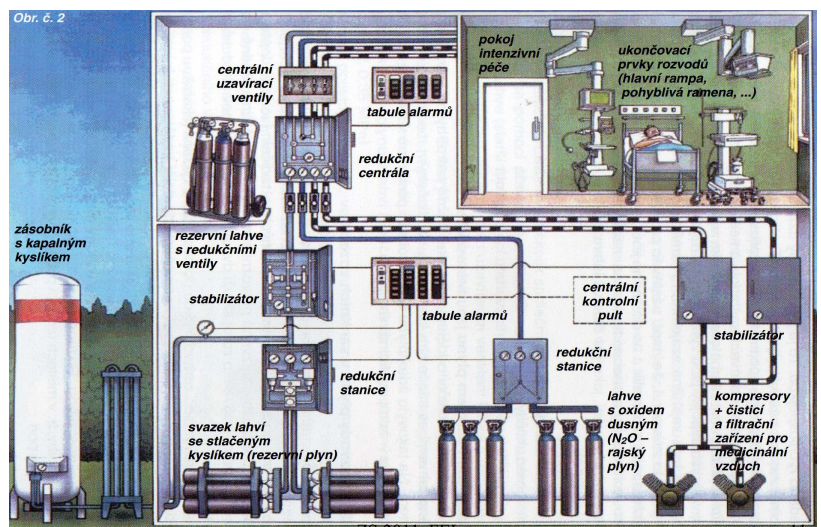 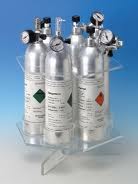 [Speaker Notes: Kapaliny a plyny
Vlastnostmi se zabývá mechanika kapalin a plynů. Z hlediska manipulace jsou důležité zejména tyto vlastnosti:
hustota, stlačitelnost, viskozita, počet složek a jejich hustota, pěnivost, sklon ke srážení a tvoření usazenin, těkavost, teplota tuhnutí a varu, teplota a tlak zkapalnění, agresívnost, hořlavost, výbušnost, radioaktivnost, jedovatost a zvláštní požadavky (přeprava v ochranné atmosféře, při určité teplotě atd.).]
Příklady materiálu:  pevné sypké
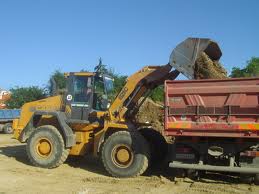 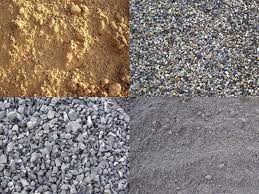 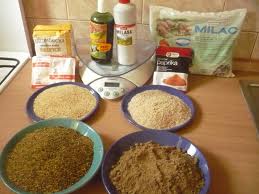 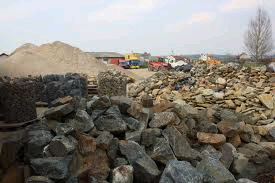 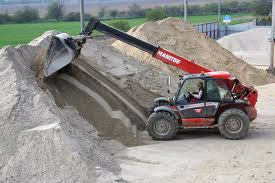 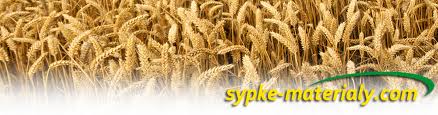 [Speaker Notes: Sypké materiály
 
Základní parametry jsou:
Objemová hmotnost, sypný úhel, resp. součinitel vnitřního tření – velikost a tvar zrn, abrazivnost, spékavost, prašnost, hygroskopičnost, vznětlivost, explosivnost aj.]
Příklady materiálu:  pevné kusové
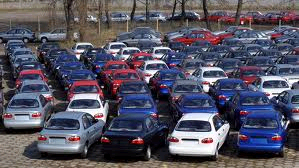 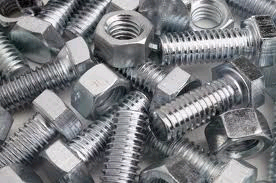 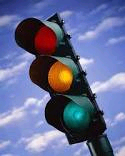 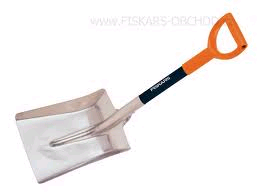 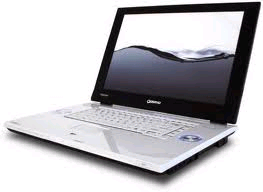 [Speaker Notes: Kusové materiály jsou charakterizovány geometrickým tvarem, objemem, hmotností, materiálovým složením, stabilitou a charakteristika materiálů může být doplněna údaji o zvláštních vlastnostech a zvláštní citlivosti. Viz tab. 5.1 a obr. 5.2.
 
Vlastnosti materiálů
skladovaných a manipulovaných
TECHNICKÉ
 
Hmotnost
Hustota
Soudržnost
Sypný úhel
Viskozita
Tvar
Objem
Rozměry
Stohovatelnost
atd.
 
ORGANIZAČNÍ
 
Průtok
Počet položek
Frekvence uskladňování
Frekvence vyskladňování
Stav 
průměrný
maximální
minimální
Strategie uskladňování atd.]
Vlastnosti materiálů
skladovaných a manipulovaných
TECHNICKÉ

Hmotnost
Hustota
Soudržnost
Viskozita
Tvar
Objem
Rozměry
Stohovatelnost
atd.
ORGANIZAČNÍ

Průtok
Počet položek
Frekvence uskladňování
Frekvence vyskladňování
Stav 
průměrný
maximální
minimální
Strategie uskladňování atd.
2. Vlastnosti materiálu
Obalové hospodářství
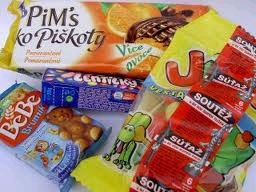 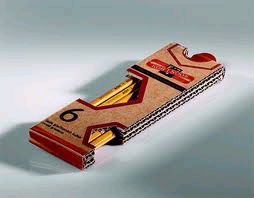 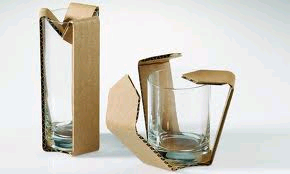 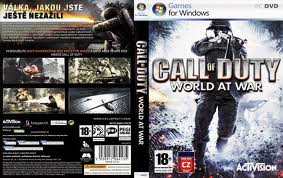 [Speaker Notes: Obalem se rozumí jakýkoliv výrobek bez ohledu na typ a použitý materiál, který je určen k pojmutí jednoho výrobku nebo určitého množství výrobků nebo k ochraně nebo zajištění výrobků nebo k manipulaci s výrobky nebo usnadnění manipulace s nimi nebo k uvedení výrobků do oběhu nebo k dodávce ke spotřebiteli nebo k předvedení, vystavení nebo nabídce výrobku spotřebiteli.]
Funkce obalu
spotřebitelská
přepravní
ochranná
reklamní
prodejní
skladovací
3. Balení materiálu, funkce obalu
Obalový prostředek
Pomocný obalový prostředek
Obal
Materiál určený k balení
Balení
Jednotka spotřebitelského balení
3. Balení materiálu
Světová obalová organizace (WPO- World Packaging Organisation), Worldstar Winners 2017 - President’s Award
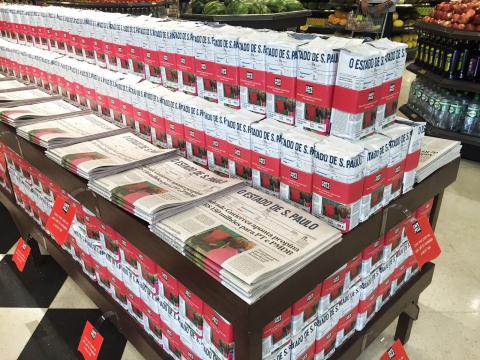 I místo: balení kávy společnosti Camargo Cia Emgalagens, na kterém je každý den vytisknuta aktuální titulní stránka brazilského deníku. 

II místo: Cardiff Group a její speciální plastové sudy na nápoje s vnitřním vakem, který prodlužuje trvanlivost

III místo: 
(1/2) společnost Pitkit a její lahve s unikátním QR kódem, jenž po načtení poskytuje řadu dalších informací o pití.

(2/2) transportní koncept 4v1, který spočívá ve speciální dřevěné konstrukci, jež téměř dokonale využívá prostor v přepravním kontejneru. Zatímco v roce 2000 se takto v kontejneru přepravovaly dvě karoserie, od roku 2006 pak tři a po dalším vylepšení balení se nyní do kontejneru vejdou čtyři rozložené vozy.
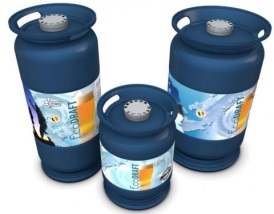 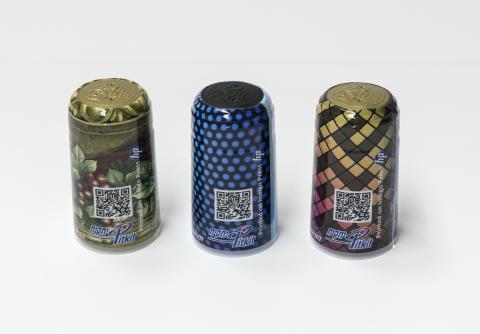 Zdroj: https://logistika.ihned.cz/c1-65743580-skodovka-ziskala-treti-misto-v-soutezi-o-nejlepsi-obal-sveta http://www.worldstar.org/winners/2017/presidents-award
[Speaker Notes: Camargo: A major Brazilian newspaper made available the headlines  the following day.  In 4 hours the headlines were printed in laminated film, the coffee was packed and distributed to supermarkets. Next morning the coffee was sold together with the newsletter. An innovative marketing campaign using packaging technology to enchant consumers.

Cardiff Group nv
Country: Belgium
Ecodraft is a revolutionary development in the beverage industry. It presents a PATENTED DOUBLE BAG SYSTEM which separates the pressure medium completely from the drinks, guarantees a shelf life up to 2 years, and offers 100% safety to all users and environment. 
The ECODRAFT kegs eliminate all expensive rinsing operations and the use of pollution detergents. Light weight but extremely strong and pressure safe, these kegs are equipped with all standard connections, so “plug and play” integration in all levels of the beverage industry is guaranteed.


Company: 
PITKIT L.T.D.
Country: 
Israel
GLOBAL INNNOVATIONPrinting and manufacturing wine, alcohol and olive-oil bottle capsules with individual, unique QR codes. Scanning code leads customer to manufacturer's home page, with promotions in addition to bottle's production place, time, expiration date, etc.  Excellent platform for our exclusive machine-readable anti-counterfeiting features.]
Montážní sety Škoda
CKD (complete knocked-down)- CKD znamená, že se auto expeduje prakticky úplně rozložené. Díly nejsou nalakované ani svařené do podkompletů. 
MKD (medium knocked-down) -z lakované karoserie a montážních dílů. 
Lakované karoserie se ukládají na dřevěnou konstrukci tak, že nad dvěma spodními jsou na rámu šikmo uložené ještě další dva vozy. Celá konstrukce se skládá z několika částí, které se spojí a zapasují do sebe poté, co se na ně uloží náklad, tedy karoserie a další díly montážního setu, které jsou uložené jak v krabicích uvnitř vozů, tak jsou připevněné k dřevěnému rámu kolem aut







 SKD (semi knocked-down)- SKD je kompletně smontovaná karoserie, zvlášť je pouze agregát a podvozek. Takto škodovky putují po železnici na Ukrajinu a do Kazachstánu
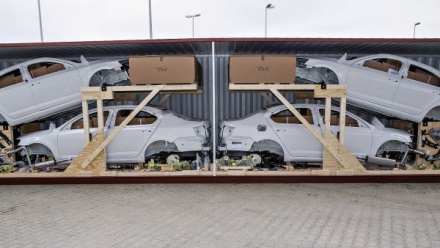 Zdroj: https://logistika.ihned.cz/c1-65285700-skladani-puzzle-v-ckd-centru-skody-auto
[Speaker Notes: Asi nejzajímavější je příprava MKD setů na cestu do Indie. Právě tato varianta ilustruje, jak se technikům CKD centra daří balení vozidel vylepšovat. Zatímco v roce 2004 se do jednoho kontejneru vešly dvě lakované karoserie, v roce 2006 už byly tři a předloni se do kontejneru podařilo "nacpat" už čtyři. 
Lakované karoserie se nyní ukládají na důmyslnou dřevěnou konstrukci tak, že nad dvěma spodními jsou na rámu šikmo uložené ještě další dva vozy. Celá konstrukce se skládá z několika částí, které se spojí a zapasují do sebe poté, co se na ně uloží náklad, tedy karoserie a další díly montážního setu, které jsou uložené jak v krabicích uvnitř vozů, tak jsou připevněné k dřevěnému rámu kolem aut. "Využíváme i prostor okolo karoserie, abychom v kontejneru nevozili vzduch," popisuje Roman Šuma, vedoucí expedice CKD centra Škody Auto. 
Vše má své přesné místo a musí se dodržovat přesný postup ukládání karoserie i dalších dílů. Takto "zabalené" čtyři montážní sady se pak vsunou po válečkové dráze do kontejneru. Nevejdou se sem ale úplně všechny díly - zbytek se balí zvlášť do dalšího kontejneru. 
SKD je kompletně smontovaná karoserie, zvlášť je pouze agregát a podvozek. Takto škodovky putují po železnici na Ukrajinu a do Kazachstánu. 
Montážní set CKD znamená, že se auto expeduje prakticky úplně rozložené. Díly nejsou nalakované ani svařené do podkompletů. Takto se díly pro výrobu vozů přepravují z Mladé Boleslavi do dvou závodů v Rusku, do Číny a do indického Puné, kde funguje vedle montáže i vlastní lisovna, svařovna a lakovna. 
V každé zemi je jiný stupeň lokalizace výroby, což znamená, že se část dílů dodává z tamních zdrojů. Nejvyšší je v Číně, a to až 90 procent. Například pro model Superb, který se tam vyrábí, se z Česka dodává jen asi 50 dílů a všechno ostatní je lokální. 
V Rusku je pak lokalizace dílů kolem 40 procent a v indických závodech se vozy montují jak z CKD dílů (Puné), tak i z MKD sad (Aurangábád), které se skládají z lakované karoserie a montážních dílů. 
Kromě zahraničních závodů Škody Auto dodává CKD centrum díly i do dalších koncernových závodů. Jde o motory a převodovky z Mladé Boleslavi a Vrchlabí, které se expedují do Jižní Afriky, Mexika, Brazílie, ale také Puné, kde se vyrábějí i vozy Volkswagen. 
CELNÍ POLITIKA 
Hlavním důvodem, proč se auta expedují do zahraničí v rozloženém stavu, jsou daňová a celní pravidla cílových států. Ty chtějí s jejich pomocí podpořit svůj automobilový průmysl a ekonomický rozvoj země. Snaží se tak automobilky motivovat k tomu, aby u nich investovaly do výroby a zaměstnaly místní pracovníky. "Takže dají vyšší clo na hotová auta a výhodu těm, kteří budou investovat a budou tam auta stavět. A jde o to, jakou výhodu dává ten který stát do jakého stupně rozloženosti," vysvětluje Lubor Šrámek, vedoucí CKD centra a zahraniční výroby vozů Škoda Auto. 
Dalším faktorem, který rozhoduje o stupni rozloženosti expedovaných vozů, je pak to, jaké objemy se v daném zahraničním závodě vyrábí. Podle toho se pak odvíjí, jestli se automobilce vyplatí v pobočce investovat do složitějšího a dražšího vybavení. "Čím větší objem, tím víc se vyplatí lokalizace výroby, protože investice se tak lépe rozloží. A samozřejmě je levnější vyrábět z lokálních dílů, než je od nás transportovat," popisuje Lubor Šrámek. 
Podle těchto faktorů si pak automobilka musí spočítat, v jakém stupni rozloženosti se jí vyplatí auta do které země posílat, aby byly výsledné náklady co nejnižší, ale kvalita zůstala zachovaná. 
Finální expediční balení je tak pro každý model a zároveň pro každou destinaci jiné - od několika desítek dílů do Číny po prakticky hotová auta na Ukrajinu.]
Pojem manipulační jednotka
Manipulační jednotka - je jakýkoliv materiál (balený i nebalený, ložený na přepravním prostředku nebo i bez něho), který tvoří jednotku schopnou manipulace, aniž by bylo nutno dále ji upravovat.
[Speaker Notes: S manipulační jednotkou se manipuluje jako s jedním kusem.
Přepravní jednotku - představuje jakýkoliv materiál tvořící jednotku způsobilou bez dalších úprav k přepravě.
Přepravní prostředek - představuje technický prostředek (paleta, kontejner apod.), který spoluvytváří manipulační nebo přepravní jednotku a usnadňuje manipulaci či přepravu]
4. Tvorba manipulačních jednotek. Manipulační jednotka I. řádu
Přepravní prostředky: nakládací bedny, přepravky, základní manipulační jednotka může být vytvořena pouze obalem (lepenkový karton, pytel, smrštitelná fólie, sud, demižon).
Způsob manipulace: ruční, pomocí dopravníků, plošinových vozíků.
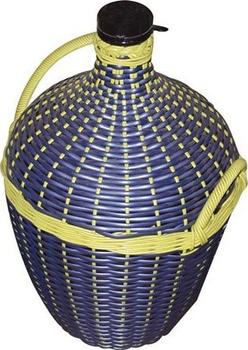 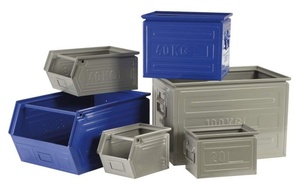 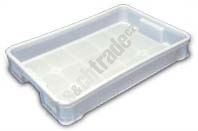 [Speaker Notes: Manipulační jednotka prvního řadu: Určení: základní manipulační jednotka přizpůsobená k ruční manipulaci. Podmínkou hospodárnosti je, aby základní manipulační jednotka procházela všemi navazujícími články logistického řetězce, aniž by byla dělena na menší jednotky – je to zároveň minimální objednací, odběrní a dodací množství.
Hmotnost:  max. 15 kg (s ohledem na ruční manipulaci, pokud ji provádějí ženy).

Manipulační jednotka I.řádu - tvoří základní manipulační jednotku přizpůsobenou k ruční manipulaci.
Reprezentuje zároveň minimální objednací, odběrné a dodací množství.
Hmotnost max.15kg
Přepravní prostředky - přepravky, ukládací bedny, krabice z kartonu apod.
Způsob manipulace -ručně, dopravníky]
4. Tvorba manipulačních jednotek. Manipulační (přepravní) jednotka II. řádu
Přepravní prostředky:  palety, malé kontejnery, roltejnery.
Způsob manipulace: nízkozdvižnými nebo vysokozdvižnými vozíky, regálovými zakladači, stohovacími jeřáby, dopravníky, kontejnery lze odtlačit ručně.
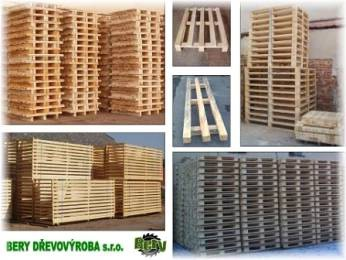 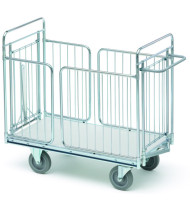 [Speaker Notes: Manipulační jednotka II. řadu
Určení:   odvozená manipulační (přepravní) jednotka přizpůsobená k mechanizované nebo automatizované manipulaci (přepravě), k ukládání ve skladech, k mezioperační manipulaci, k meziobjektové a vnější přepravě. Pokud je určena k vnitroskladové manipulaci, nazývá se skladová jednotka. Určená k distribuci je distribuční nebo expediční. Při její tvorbě se musí respektovat využití kapacity dopravního prostředku, kapacity regálů ve skladech atd.
Hmotnost:  250 – 1 000 kg, event. větší 5 000 kg, složená z 16 – 24 jednotek I. řádu.
Manipulační jednotka II.řádu - odvozena manipulační (přepravní jednotka) přizpůsobena mechanizované nebo automatizované manipulaci - v přepravě, skladování, mezioperační dopravě apod.
Hmotnost - 250-1000kg  popř.5000kg,slož.16-64 jednt.I ř.
Přepravní prostředky - palety, přepravníky, malé kontejnery apod.
Způsob manipulace - nízko-vysokozdvižné vozíky]
4. Tvorba manipulačních jednotek. Přepravní (manipulační) jednotka III. řádu
Přepravní prostředky:  velké kontejnery, výměnné nástavby.
Způsob manipulace:  jeřáby, speciální vysokozdvižné vozíky, portálové zdvižné vozy, dopravníky.
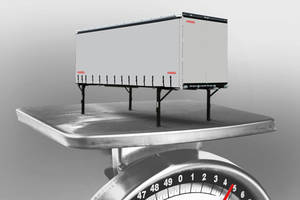 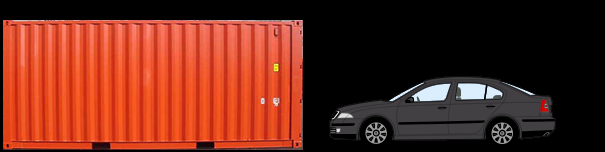 [Speaker Notes: Manipulační jednotka II. Řádu

Určení:  odvozená přepravní manipulační jednotka sloužící výhradně k dálkové vnější přepravě v železniční, silniční, vodní a námořní dopravě, v letecké dopravě.
Hmotnost:  do 30 500 kg, složená z 10 – 44 jednotek II. řádu.]
4. Tvorba manipulačních jednotek. Přepravní (manipulační) jednotka IV. řádu
Přepravní prostředky:  čluny (člunové kontejnery).
Způsob manipulace:  Palubní portálové jeřáby, zdvižné plošiny.
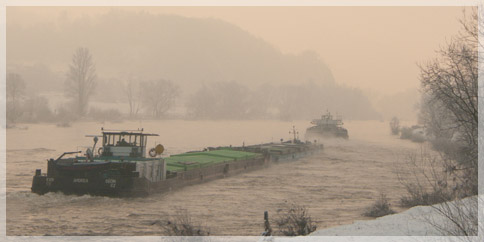 [Speaker Notes: Manipulační jednotka IV. Řadu
Určení:  odvozená přepravní (manipulační) jednotka pro dálkovou přepravu vodní a námořní.
Hmotnost:  od 400 tun do 2 000 tun.
Rozměrová unifikace je podmínkou při tvorbě manipulačních a přepravních jednotek. Účelem je sladit procesy balení, snižovat čas, zvyšovat využití kapacity skladů a dopravních prostředků. V dopravě je unifikace podmínkou pro stanovení ceny – tarifní sazby, zvýhodnění.  Normy ČSN respektují normy ISO (Internacionál Organisation for Standardisation).]
Důležité aspekty při řízení pasivních prvků:
Bližší specifikace materiálu (CO?)
Množství, tj. kolik je toho třeba manipulovat (KOLIK?)
Pracovní postupy (JAK?)
Technické prostředky a zařízení (ČÍM?, POMOCÍ ČEHO?)
Výchozích a koncových míst dodavatrelského řetězce (KDE?), 
Časových požadavků, tj. kdy má manipulace probíhat (KDY?)
[Speaker Notes: Při plánování logistických řetězců je zapotřebí mít dokonalé znalosti o materiálu, se kterým se hodlá manipulovat, a především je nutné mít znalosti o jeho charakteristických vlastnostech, množství a tvaru. Základní členění materiálu lze provést podle skupenství ve kterém se materiál nachází (pevné, kapalné a plynné).
Úlohy, jež se zabývají hmotnou podstatou logistických řetězců musí vždy začít zodpovězením následujících otázek týkajících se:
Bližší specifikace materiálu, tj. co má být manipulováno, potažmo přepravováni či skladováno.
Množství, tj. kolik je toho třeba manipulovat.
Pracovních postupů, tj. jak je nutno manipulovat.
Technických prostředků a zařízení včetně jejich lidské obsluhy, tj. čím lze manipulovat.
Výchozích a koncových míst logistického řetězce, tj. kde se má manipulovat.
Časových požadavků, tj. kdy má manipulace probíhat.
První otázka, která je rozhodující a musí být vyřešena je co má být manipulováno. Pokud se budeme zabývat pouze jedním typem materiálu pak je zapotřebí zjistit charakteristické vlastnosti daného materiálu. Většinou se však zabýváme více typy materiálu pak je zapotřebí provádět klasifikaci.]
Automatizované systémy manipulace s materiálem
Automatizované zakládací systémy tvoří speciální automatizovaný systém, jenž dokáže manipulovat s materiálem bez přítomnosti člověka. (zakladaš popřípadě jeřáb, který je schopen odebírat či umísťovat materiál, tzn. koordinace veškeré manipulační činnosti probíhá na základě vloženého softwaru). 
Pohyb celého systému se realizuje tak, aby byl maximálně využit prostor pro skladování do výšek.

Automatizované skladovací systémy jsou charakteristické zejména dynamičností systému pro zvýšení produktivity a snížením celkových nákladů. Rovněž významnou výhodou je skutečnost, že poškození manipulovaného produktu je minimální. 
Skladovací systémy dokážou vzájemně komunikovat v rámci sdílení dat a tím propojit jednotlivé prvky v jeden ucelený a přehledný skladovací systém s mnoha vazebními prvky, které díky své provázanosti dokážou reagovat na okamžitou změnu požadavku.
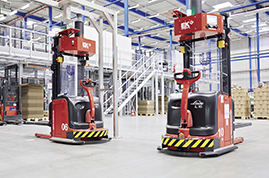 Plně automatický vidlicový zdvižný vozík bez řidiče - série LINDE L16
[Speaker Notes: Automatizované systémy manipulace s materiálem
Mezi automatizované systémy při manipulaci s materiálem lze zařadit automatizované zakládací systémy a automatizované skladovací systémy.
Automatizované zakládací systémy tvoří speciální automatizovaný systém, jenž dokáže manipulovat s materiálem bez přítomnosti člověka. Nejvýznamnějším prvkem celého systému je zakladaš popřípadě jeřáb, který je schopen odebírat či umísťovat materiál, tzn. koordinace veškeré manipulační činnosti probíhá na základě vloženého softwaru. Pohyb celého systému se realizuje tak, aby byl maximálně využit prostor pro skladování do výšek.
Automatizované skladovací systémy ať už vertikální či otočené jsou charakteristické zejména dynamičností systému pro zvýšení produktivity optimalizací kontinuálního materiálového toku v rámci minimalizace lidského faktoru a celkových nákladů snížením obestavěného prostoru na obsluhu. Rovněž významnou výhodou je skutečnost, že poškození manipulovaného produktu je minimální. Zmiňované skladovací systémy jsou natolik sofistikované a softwarově inteligentní, že dokážou vzájemně komunikovat v rámci sdílení dat a tím propojit jednotlivé prvky v jeden ucelený a přehledný skladovací systém s mnoha vazebními prvky, které díky své provázanosti dokážou reagovat na okamžitou změnu požadavku. V rámci automatizovaných skladovacích systémů je možné předávat údaje i do nadřazených systémů jako např. SAP, čímž dochází k zajištění komplexního fungování vnitropodnikové logistiky.
Řízení a automatizace vnitřní přepravy je jednou z aktuálních otázek logistiky. 
Například Automatizované vozíky Linde se ubírají směrem paměti prostoru u robotů. Vozík pamatuje, jak vypadá sklad a kde co se nachází. Jsou řízené automaticky a jezdí podle předem stanovené cesty.
Obrázek Plně automatický vidlicový zdvižný vozík bez řidiče - série LINDE L16
 

V soucasné době existuje ěkolik přístupů k zajištění aut. Systémů: čáry na podlaze, laserový snímač, pamět prostoru]
5. Paletizace a kontejnerizace
Palety 
Rozměry obalů musí navazovat na rozměr palety. 
Manipuluje se zdvižnými vozíky.




Dle informací IBSCD LAB až 54%  dřevěných palet jsou jednorázové.
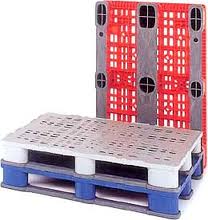 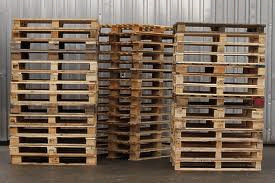 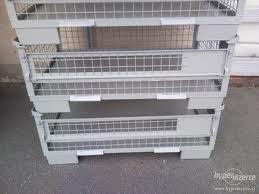 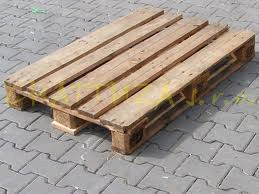 5. Paletizace a kontejnerizace.
Kontejnery 
nástavby pro silniční nákladní vozidla (nákladní automobily, přívěsy, návěsy).
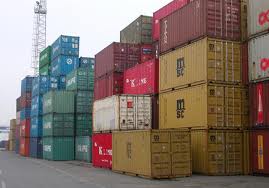 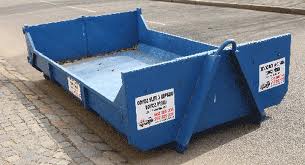 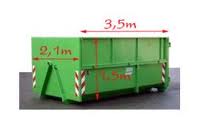 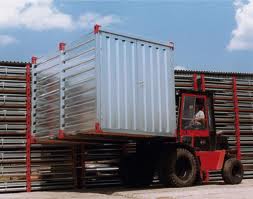 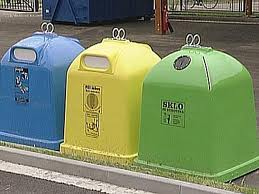 [Speaker Notes: Kontejnery se používají se především jako nástavby pro silniční nákladní vozidla (nákladní automobily, přívěsy, návěsy). Je to uzavřený prostor určený k přemístění materiálu, pro přepravu jsou nástavby vybaveny montáží různých úchytných lišt, upevňovacích pásů, mohou být vybaveny podlahovými válečkovými tratěmi pro snazší manipulaci s těžkými břemeny při nakládání a vykládání. Ukládání zboží do kontejnerů se využívá v případě dodávek do velkoobchodních skladů a tehdy, kdy se bude překládat mezi různými dopravními systémy. Kontejnery určené pro lodní dopravu jsou masivnější konstrukce, aby je bylo možno stohovat, ale jsou hmotnější a pro silniční přepravu proto nevhodné, využívá se železnice. Typy kontejnerů jsou rozdílné, podle norem ISO se rozdělují do tří tříd. Rozměry jsou uváděny ve stopách, v metrických jednotkách jsou: výška cca 2 – 2,5 – 2,8 m, šířka cca 2,3 – 2,4 m, délka cca 1,5 – 12 – 16 m, délka jsou násobky rozměrů pro stohování.]
6. Obalové hospodářství
zákon č. 477/01Sb. o obalech, vyhláška č. 115/02 Sb. o podrobnostech nakládání s obaly, vyhláška č.117/02 Sb. o rozsahu a způsobu evidence obalů a ohlašování údajů z této evidence.
[Speaker Notes: http://www.ekokom.cz/cz/klienti/povinnosti-ze-zákona

http://ekolist.cz/cz/zelena-domacnost/rady-a-navody/sedm-nejcastejsich-omylu-pri-trideni-odpadu

http://www.ekokom.cz/cz/klienti/uzitecne-informace-pro-klienty/caste-dotazy-faq-klienti]
Recyklace-příklady z praxe
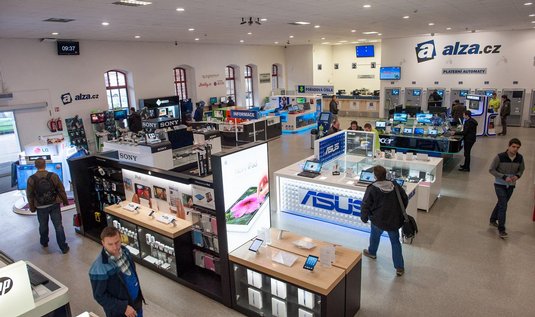 (2015) Alza nereckylovala obaly. Od ČIŽP za to dostala pokutu 1,8 milionu




(2015) DHL vyzývá logistický průmysl k férovému a odpovědnému podnikání
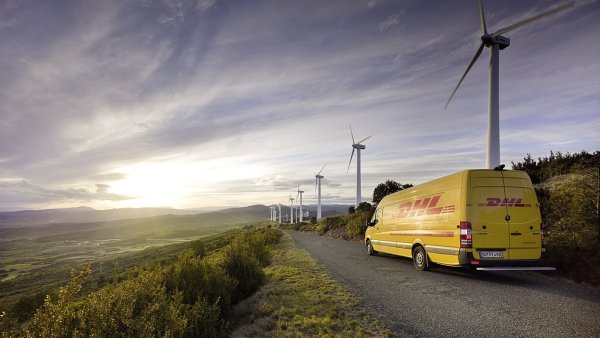 Zdroje: http://e-svet.e15.cz/internet/alza-nereckylovala-obaly-od-cizp-za-to-dostala-pokutu-1-8-milionu-1229012
http://logistika.ihned.cz/c1-64911210-dhl-vyzyva-logisticky-prumysl-k-ferovemu-a-odpovednemu-podnikani
[Speaker Notes: http://e-svet.e15.cz/internet/alza-nereckylovala-obaly-od-cizp-za-to-dostala-pokutu-1-8-milionu-1229012
http://logistika.ihned.cz/c1-64911210-dhl-vyzyva-logisticky-prumysl-k-ferovemu-a-odpovednemu-podnikani

§ 5
(1) Osoba, která uvádí na trh obal, je povinna
a) na požádání předložit kontrolním orgánům technickou dokumentaci nezbytnou k prokázání splnění povinností stanovených v § 3 a 4, s tím, že informace podle odstavce 2 písm. b) pro účely kontroly nahrazuje dokumentaci k prokázání splnění povinností stanovených v § 4,
b) průkazně informovat své odběratele o tom, že obal splňuje požadavky stanovené v § 3 a 4.
(2) Osoba, která uvádí na trh obalový prostředek, je povinna
a) na požádání předložit kontrolním orgánům technickou dokumentaci nezbytnou k prokázání splnění povinností stanovených v § 4,
b) průkazně informovat své odběratele o tom, že obalový prostředek splňuje požadavky stanovené v § 4.
§ 6
Označování obalů
Pokud osoba, která uvádí na trh nebo do oběhu obal nebo balený výrobek, označí na tomto obalu nebo baleném výrobku materiál, ze kterého je obal vyroben, je povinna provést toto značení v souladu s právem Evropské unie9c).
§ 7
Opakovaně použitelné obaly
(1) Osoba, která uvádí na trh nebo do oběhu výrobky, jejichž obaly jsou opakovaně použitelné, je povinna učinit organizační, technická nebo finanční opatření odpovídající kritériím, která jsou stanovena v příloze č. 2 k tomuto zákonu a která umožňují opakované použití obalů.
(2) Náležitosti těchto opatření a způsob a postup opakovaného použití stanoví příslušná harmonizovaná česká technická norma7a).
§ 8
Vratné obaly
Osoba, která uvádí na trh nebo do oběhu výrobky, jejichž obaly jsou vratné, je povinna zajistit opakované použití těchto obalů podle bodu B. 1 nebo B. 2 přílohy č. 2 k tomuto zákonu nebo využití odpadů z těchto obalů podle § 12.
Seznam osob
(1) Osoba, která uvádí na trh nebo do oběhu obaly nebo balené výrobky, je povinna podat návrh na zápis do Seznamu osob, které jsou nositeli povinnosti zpětného odběru nebo využití odpadu z obalů (dále jen "Seznam") v rozsahu podle odstavce 3.
(2) Návrh na zápis do Seznamu se podává Ministerstvu životního prostředí nejpozději do 60 dnů od vzniku povinnosti podle odstavce 1
a) ve dvou listinných vyhotoveních a současně v elektronické podobě na technickém nosiči dat, nebo
b) v elektronické podobě označené uznávanou elektronickou značkou nebo podepsané uznávaným elektronickým podpisem podle zvláštního právního předpisu13a).
(10) Povinnost podle odstavce 1 se nevztahuje na osobu, která
a) má uzavřenu smlouvu o sdruženém plnění na všechny obaly, které uvádí na trh nebo do oběhu, nebo
b) uvádí obaly na trh nebo do oběhu prodejem spotřebiteli, pokud ve vztahu ke všem obalům jí uváděným na trh nebo do oběhu prokazatelně plní povinnosti podle § 10 a 12 jiná osoba.
§ 15
Evidence
(1) Osoba, na kterou se vztahuje povinnost zapsat se do Seznamu podle § 14, je povinna
a) vést průběžně evidenci o obalech a odpadech z obalů a o způsobech nakládání s nimi,
b) ohlašovat údaje z této evidence za uplynulý kalendářní rok nejpozději do 15. února následujícího roku Ministerstvu životního prostředí prostřednictvím integrovaného systému plnění ohlašovacích povinností v oblasti životního prostředí nebo datové schránky ministerstva určené k plnění ohlašovacích povinností v oblasti životního prostředí podle zákona o integrovaném registru znečišťování životního prostředí a integrovaném systému plnění ohlašovacích povinností v oblasti životního prostředí a o změně některých zákonů,
c) prokázat na vyžádání Ministerstva životního prostředí nebo České inspekce životního prostředí pravdivost údajů vedených a ohlašovaných podle písmen a) a b),
d) uschovávat doklady s údaji vedenými v této evidenci a ohlašovanými z této evidence po dobu nejméně 5 let.
(2) Ministerstvo životního prostředí zajišťuje vedení souhrnné evidence údajů shromážděných podle odstavce 1 písm. b). Tato souhrnná evidence je veřejně přístupná; každý má právo do ní nahlížet, pořizovat si z ní kopie nebo výpisy.
(3) Rozsah a způsob vedení evidence a ohlašování údajů z této evidence, jakož i zjednodušené vedení evidence a ohlašování údajů z této evidence pro osoby podle § 30 odst. 3 stanoví prováděcí právní předpis.
§ 15a
(1) Osoby, které uvádějí na trh nebo do oběhu obaly, nemusí plnit povinnosti uvedené v § 10 až 15, pokud splňují podmínku, že
a) celkové množství obalů jimi uvedených na trh nebo do oběhu za kalendářní rok nepřekročí 300 kg a zároveň
b) jejich roční obrat nepřekročí 4 500 000 Kč.
(2) Osoba, která využije výjimky podle odstavce 1, je povinna zajistit splnění povinností podle § 10 až 15 neprodleně poté, co se stane zřejmým, že podmínky podle odstavce 1 nebudou v daném kalendářním roce splněny.
(3) Osoba, která užívá výjimky podle odstavce 1, je povinna na požádání prokázat splnění podmínek uvedených v odstavci 1 kontrolním orgánům uvedeným v § 31.
(4) Na osobu, která neprokáže splnění podmínek uvedených v odstavci 1 pro určité období, je nahlíženo jako na osobu, která v tomto období měla veškeré povinnosti uvedené v § 10 až 15.
České inspekce životního prostředí (ČIŽP

http://www.zakonyprolidi.cz/cs/2001-477#prilohy]
Při uvádění výrobku na trh je nutno zajistit, aby:
hmotnost a objem obalu byly co nejmenší,
koncentrace nebezpečných látek v obalu byly v souladu s limitními hodnotami           (v případě spalování),
obal po použití byl dále opakovaně použitelný, nebo aby odpad z obalu byl využitelný jedním z těchto postupů:
recyklace,
energetické využití,
aerobním nebo anaerobním zpracováním biologicky rozložitelných složek,
[Speaker Notes: Organizace, která uvádí obal na trh, je povinna podat návrh u Ministerstva životního prostředí na zápis osob, které jsou nositeli povinnosti zpětného odběru a využití odpadu z obalů(zákon o odpadech č. 185/01 Sb.).
http://obaloviny.rajapack.cz/vyznam-symbolu-pro-krabice-drevene-bedny
http://www.jihlava.cz/vyznam-symbolu-uvedenych-na-obalech/d-491234/p1=75535]
Při uvedení obalu (baleného výrobku) na trh byl na jeho štítku označen:
materiál, z něhož je obal vyroben,
způsob nakládání s použitým obalem.
[Speaker Notes: při uvedení obalu (baleného výrobku) na trh byl na jeho štítku označen:
materiál, z něhož je obal vyroben,
způsob nakládání s použitým obalem.
Organizace, která uvádí obal na trh, je povinna podat návrh u Ministerstva životního prostředí na zápis osob, které jsou nositeli povinnosti zpětného odběru a využití odpadu z obalů(zákon o odpadech č. 185/01 Sb.).]
Videoukázka
KMENT s.r.o.- exportní balení výrobku
Jak se co dělá- PET lahve
Automatická skládačka kartonů
Proces balení jogurtu